OBLIGACIONES CONTRAÍDAS CON OMISIÓN DE LA FUNCIÓN INTERVENTORA
AÑO 2022
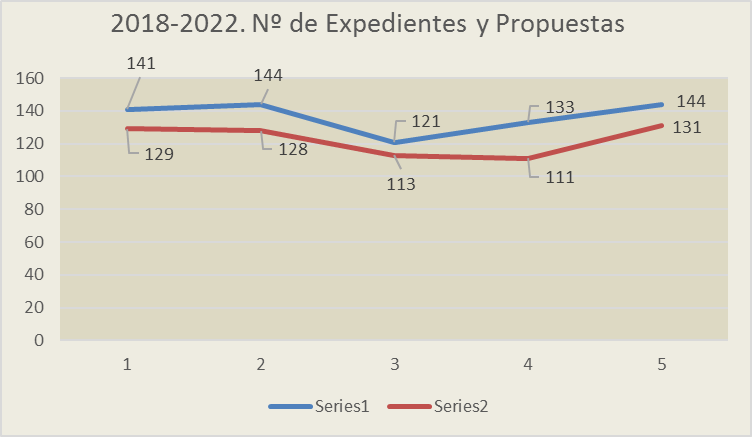 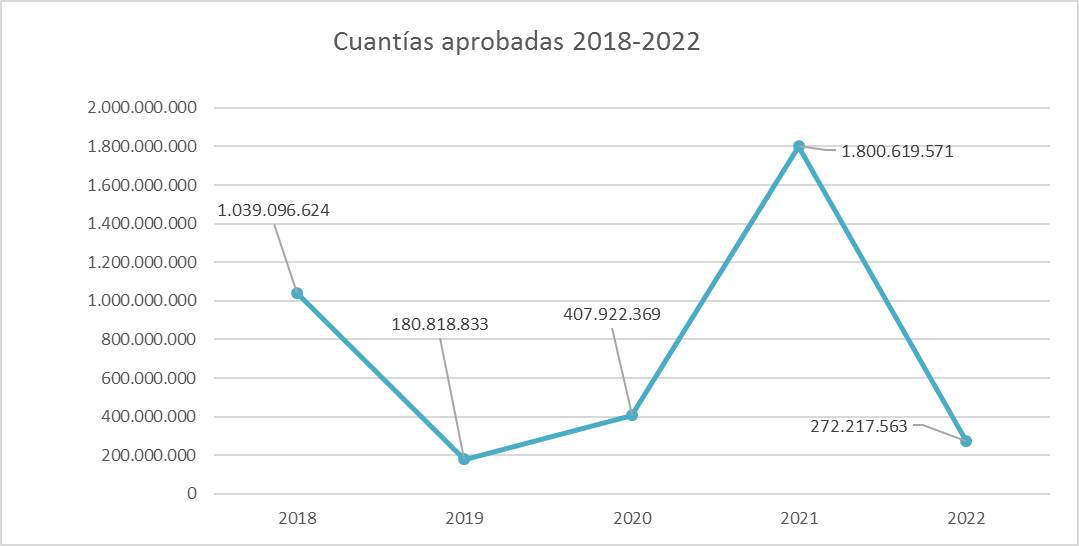 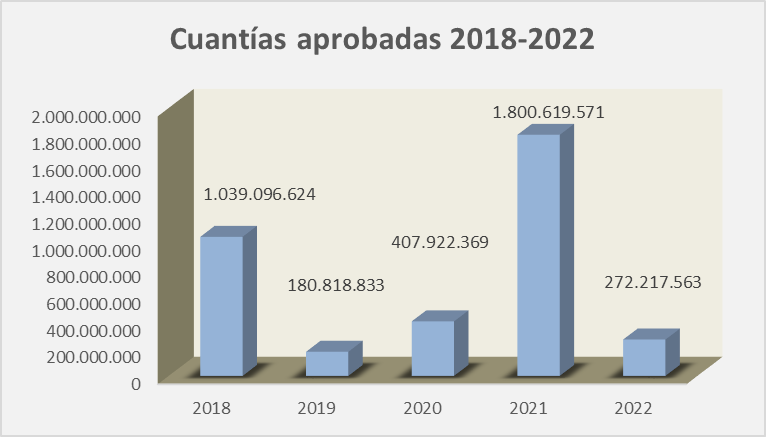 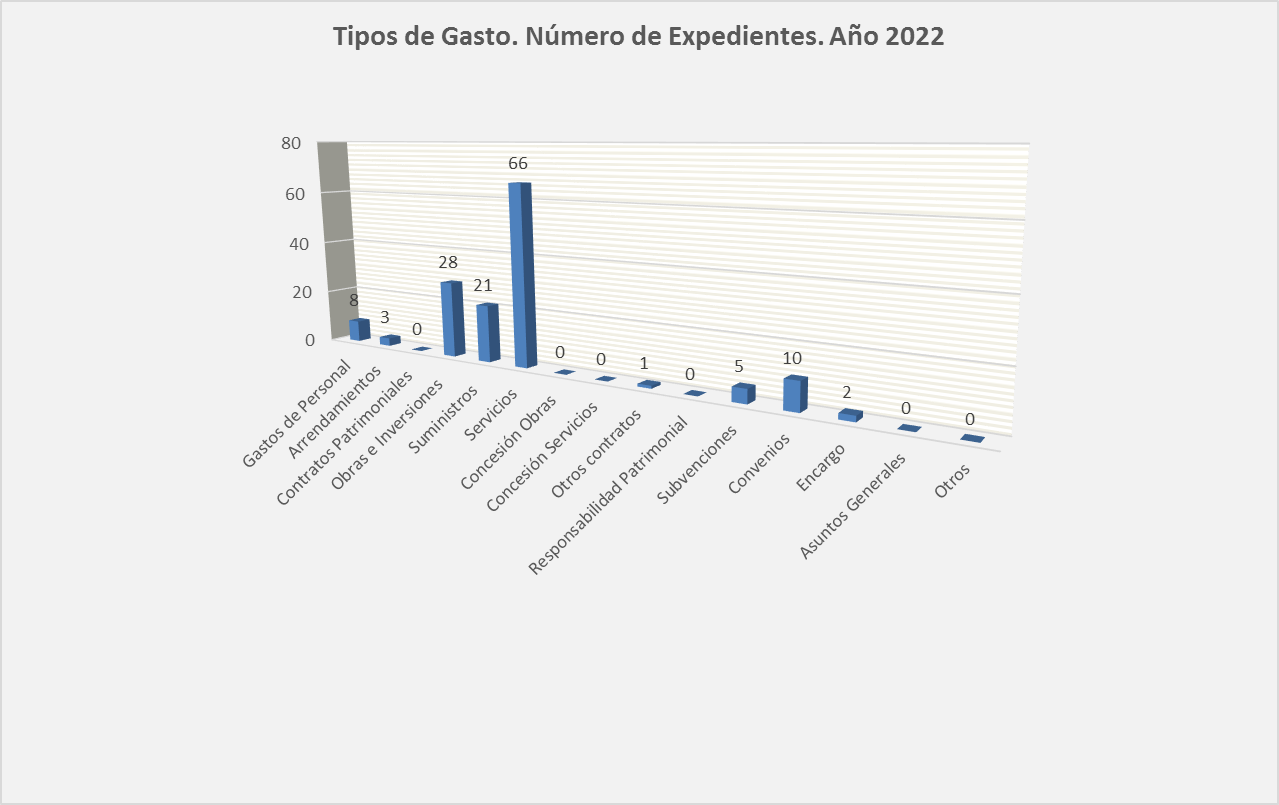 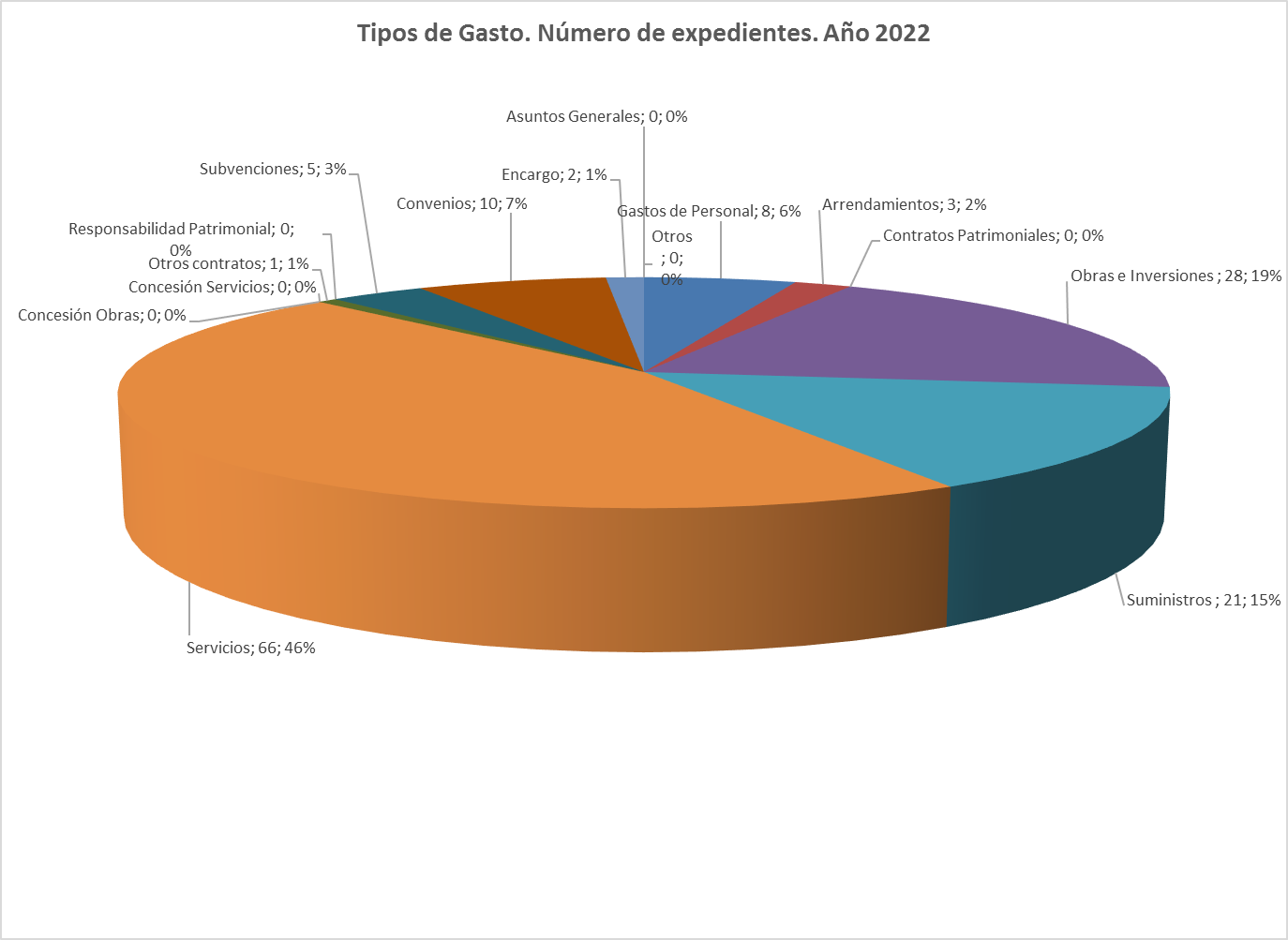 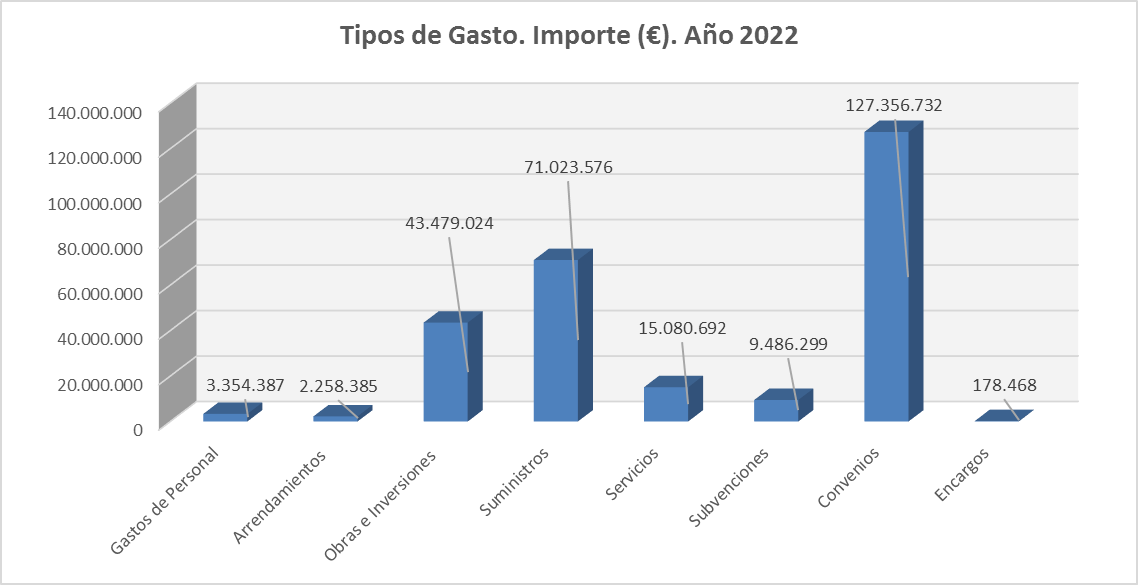 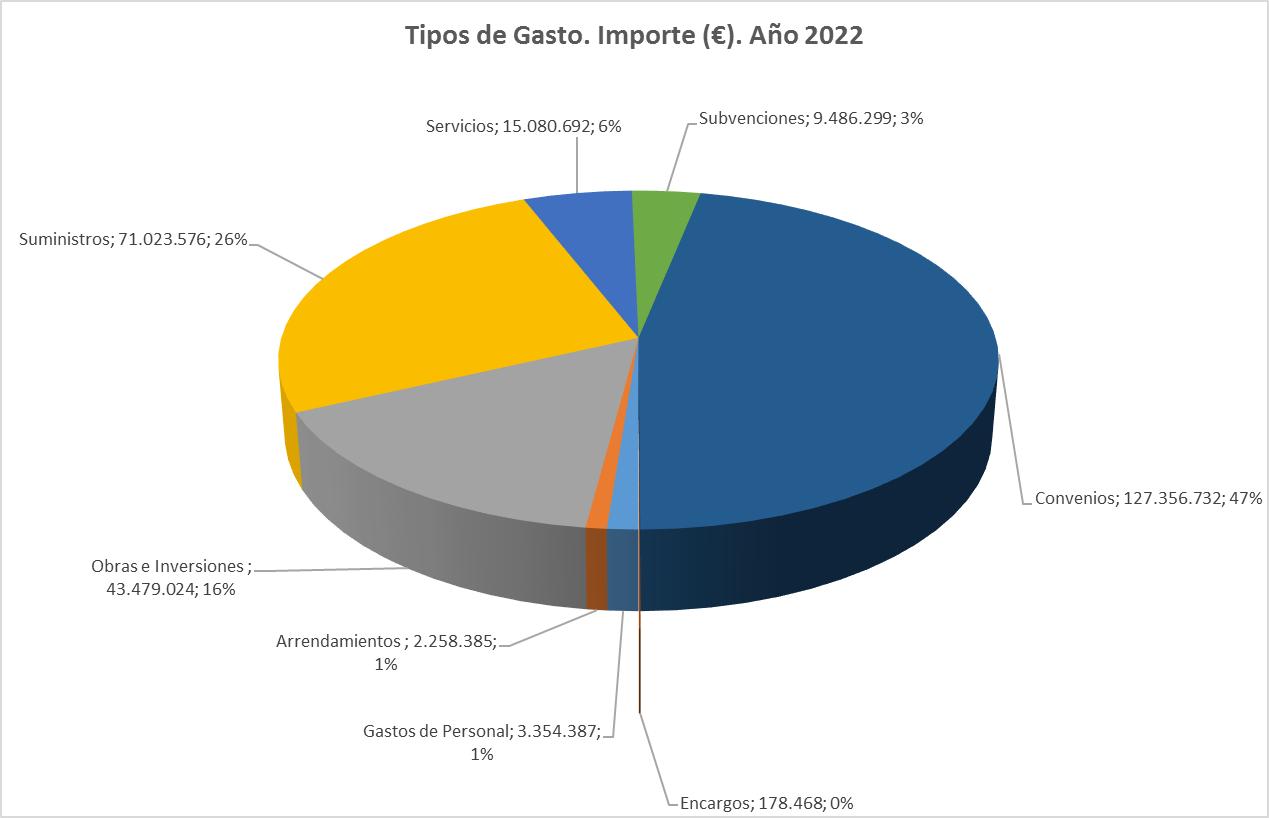 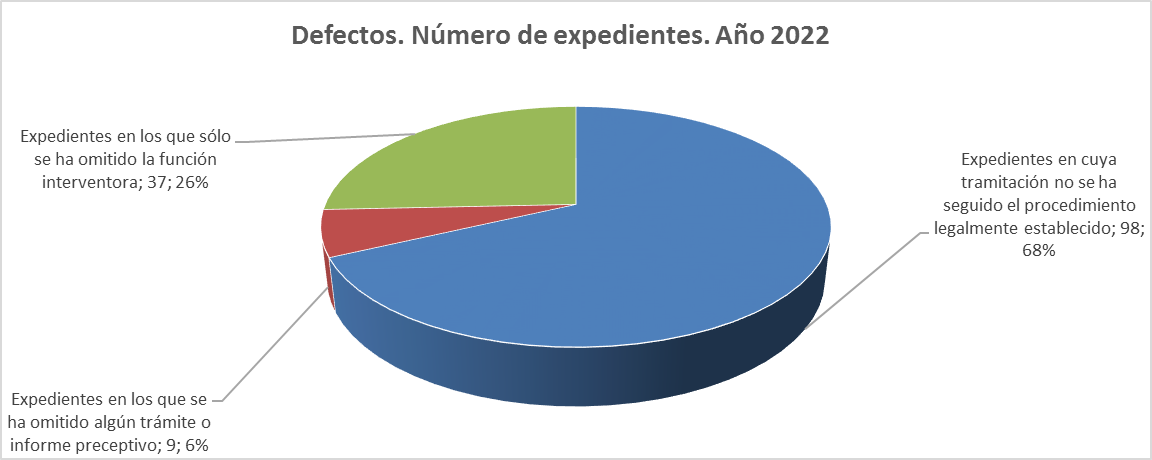 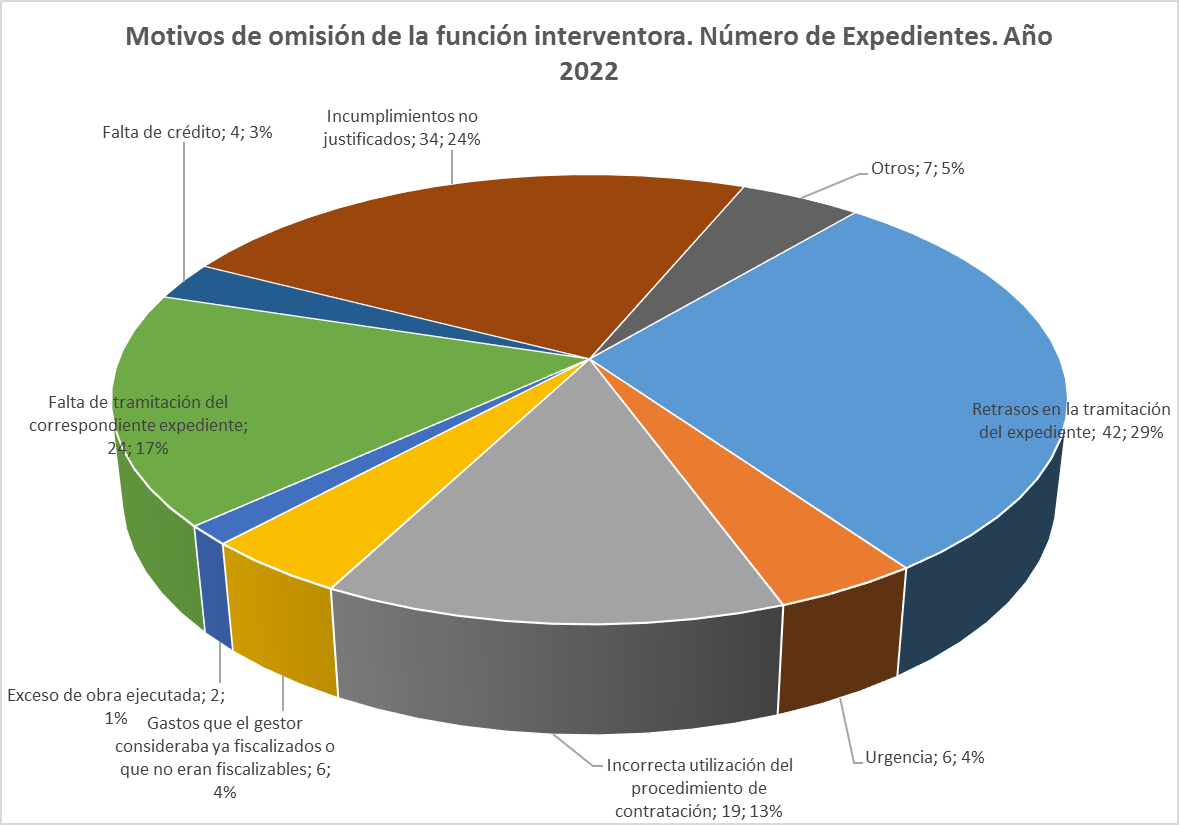 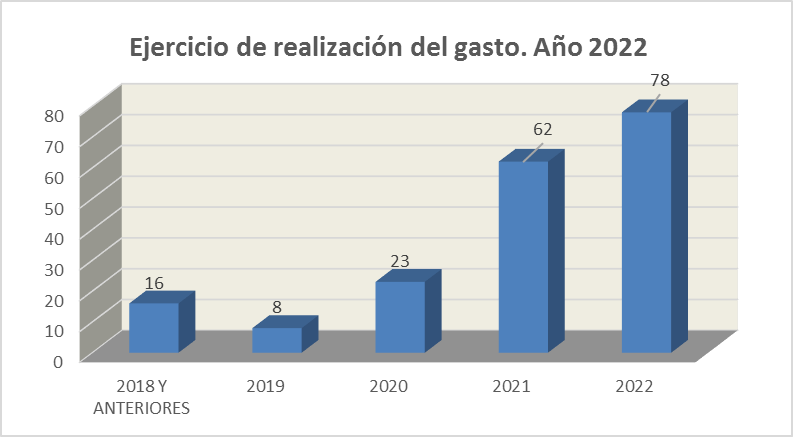